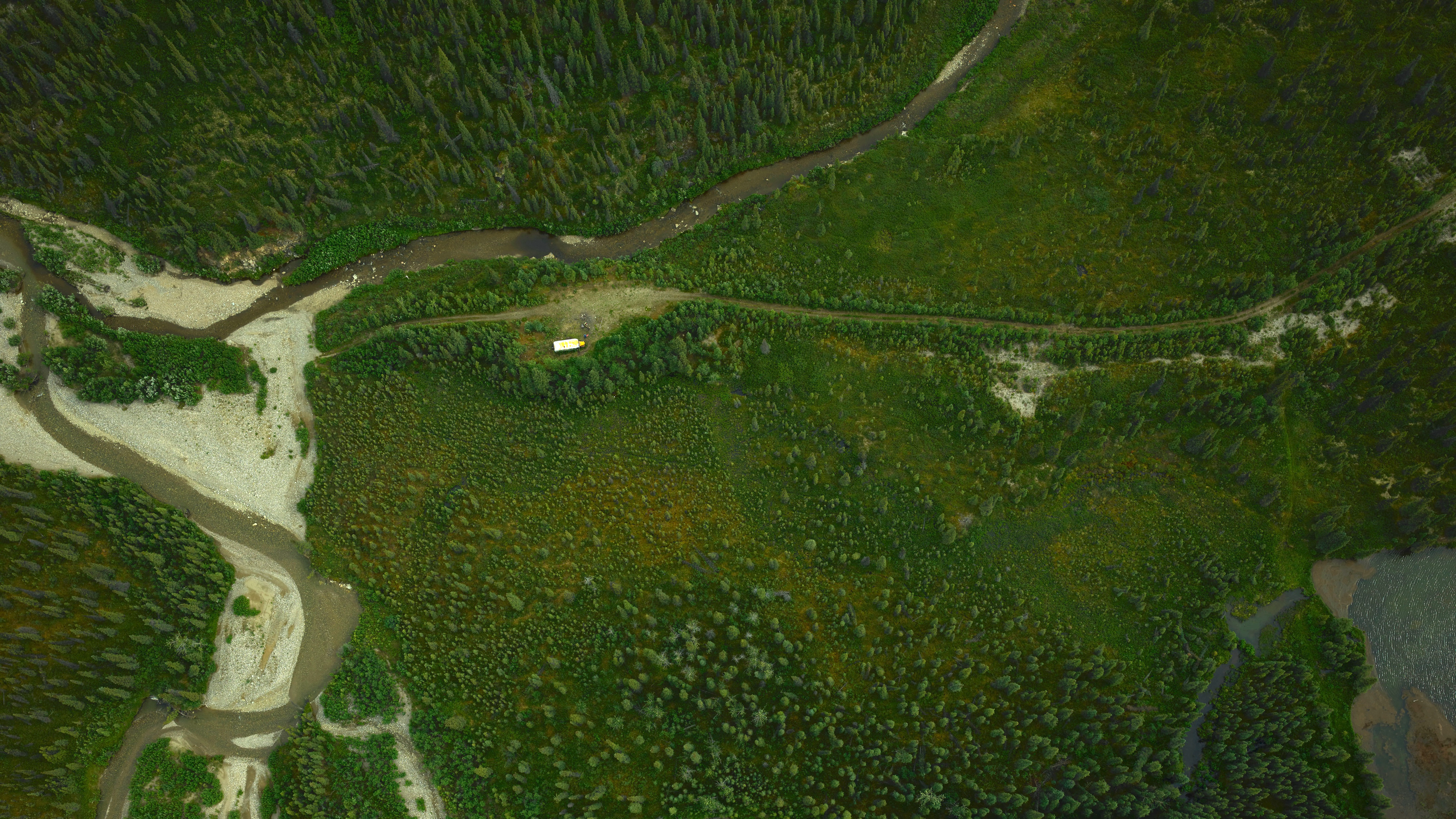 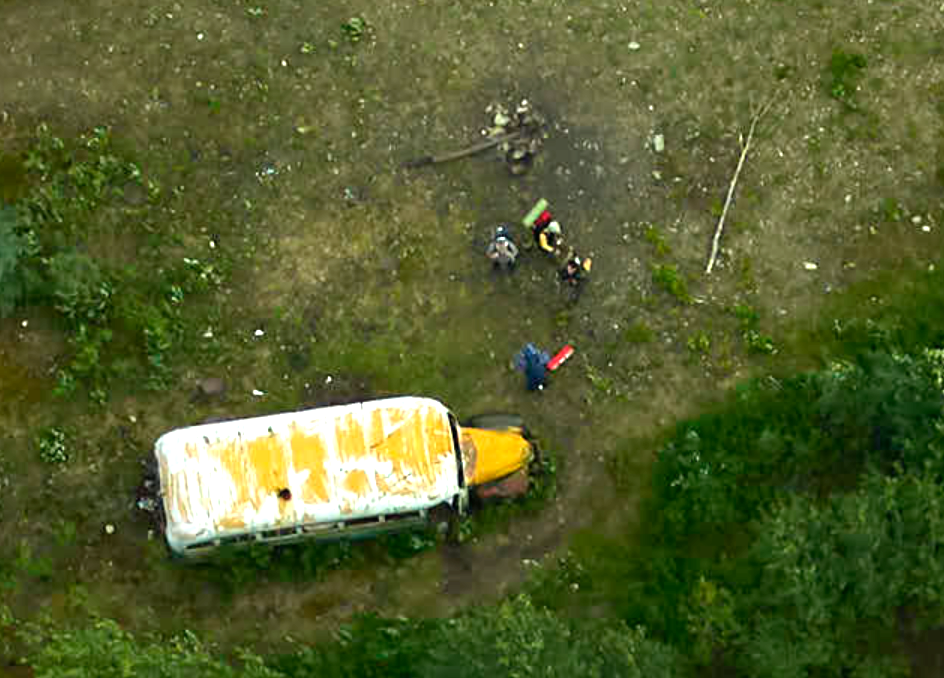 Questions?
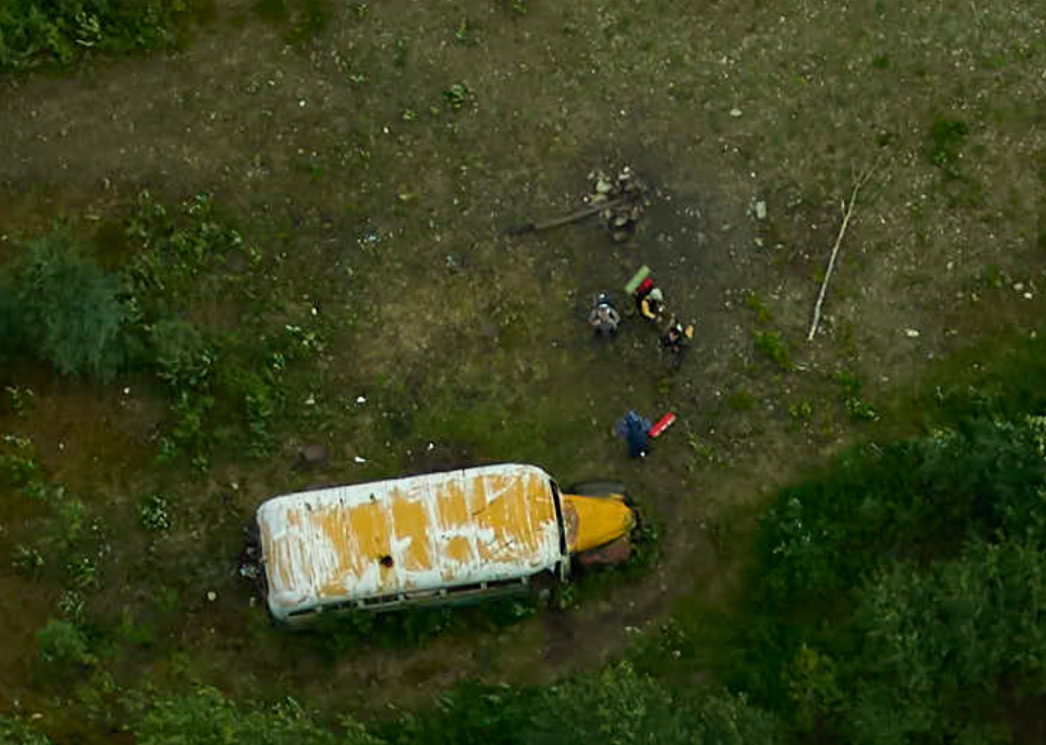 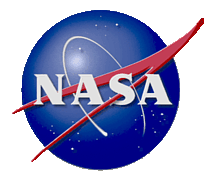 G-LiHT (2018)